Concept Mapping
Arctic ecosystem example
Concept Maps
Visual road maps that depict known or suggested relationships between ideas.
Idea/info
Idea/info
relationship
examples
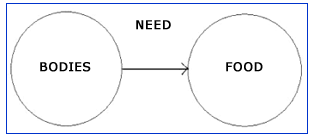 For
example
Dairy products
Meat/Fish
REQUIRE
CAUSE
CONTRIBUTES
Fruits/Veges
[Speaker Notes: typically represents ideas and information as boxes or circles, which it connects with labeled arrows]
Concept Maps can help you:
You have a broad interest
1.  Hone in on your scientific question




2.  Provide context for your scientific question, 
and organize and structure your Introduction


3.  Develop hypotheses to test

4.  Determine methodology required to test hypotheses
You need a question
You have a question
You need broad context
1.  Honing in on your scientific question
Birds
AMAZONIAN RAINFORESTS
critical to
HABITAT
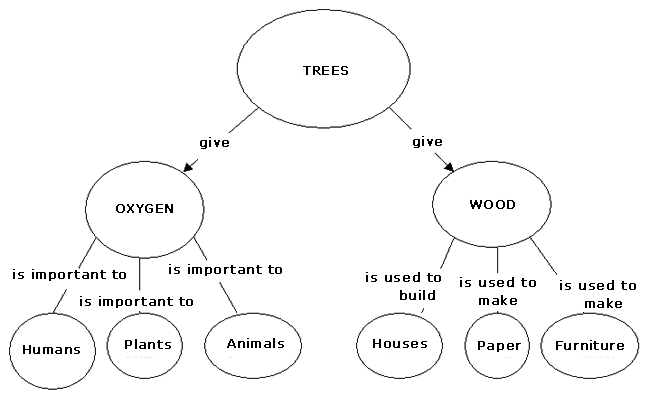 Arthropods
give
AMAZONIAN 
RAINFOREST
Mammals
?
+/-
such as
Olinguito
!!!
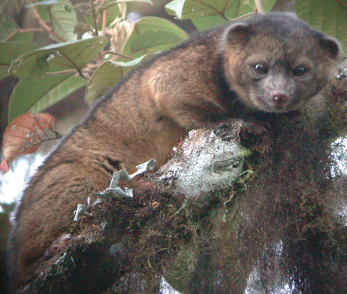 2.  Honing in on your scientific question
(another approach)
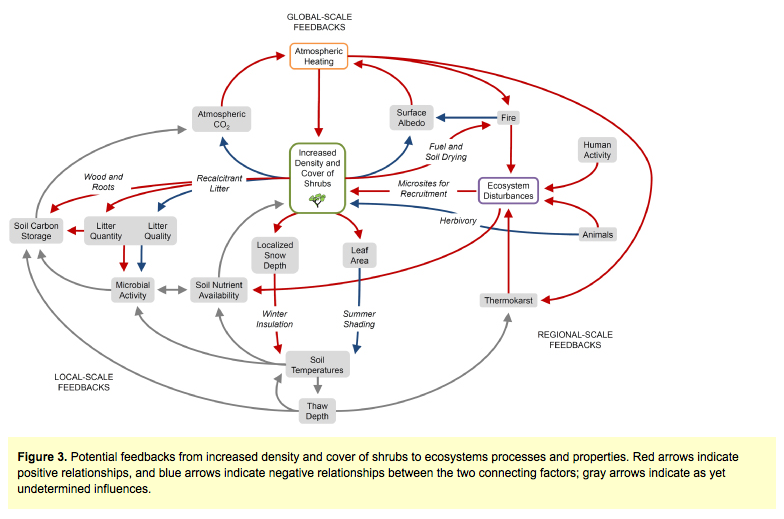 Arctic tundra is becoming Shrubbier!
+
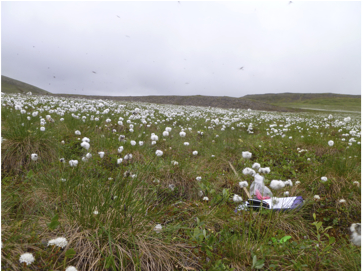 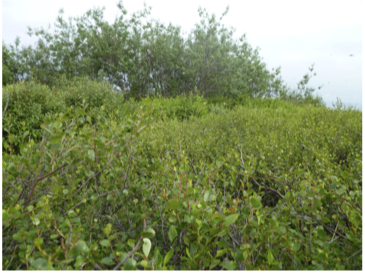 -
Arctic tundra is becoming shrubbier!
???
(taken from Myers-Smith et al. 2011)
[Speaker Notes: Missing grey arrows of relationships other people didn’t even think about!]
2.  Providing context for your scientific question
(for your Introduction)
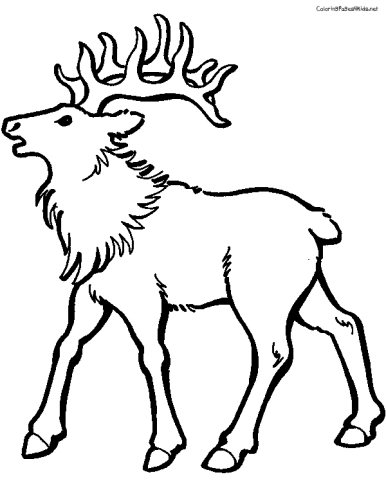 Does the presence of 
caribou inhibit/promote
shrub dominance in 
Arctic tundra?
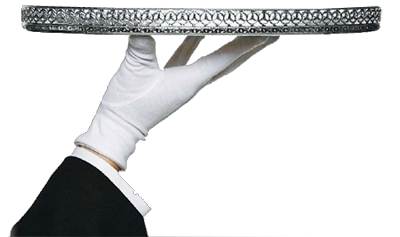 Who cares ?
(start reading!)
[Speaker Notes: Question on a silver platter or you happen to have one
Why on EARTH should any body care
You need  broader context to justify your study, but also to provide relevant background information.]
Arctic climate warming fast


Abiotic & biotic responses are acute


thermokarst                   fire regimes                     growing season length 

		     veg productivity                   woody shrub dominance



energy balance                  carbon sink/source                alters wildlife habitat     

nutrient cycling         thaw depth       snow distribution
causing
Feeds back to
for example
Climate 
Forcing!
contribute to
which impacts
impacts
+/- ?
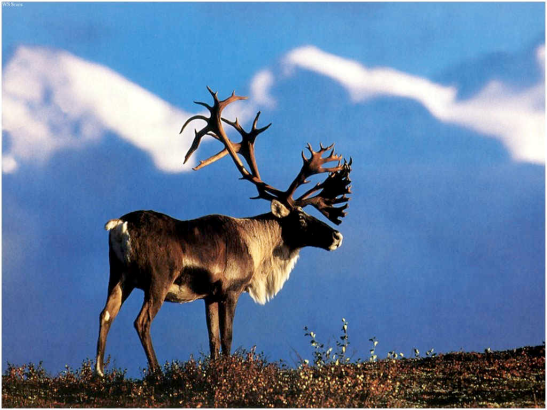 Trample       Forage        Fertilize
Does the presence of caribou inhibit/promote
shrub dominance in Arctic tundra?
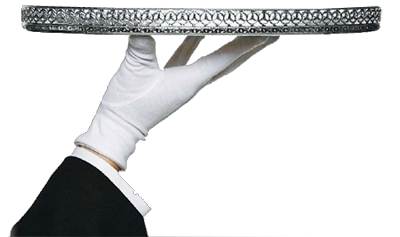 Caribou are the main large  
herbivore in northern Alaska
3.  Development of Hypotheses
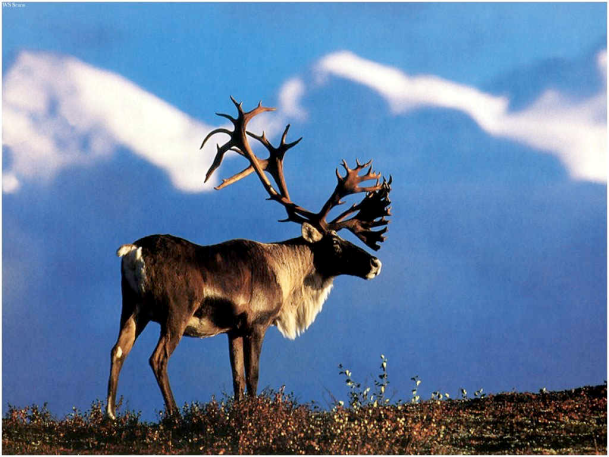 +/-  ?
Shrub dominance
fertilize
damage
forage
understory
 vegetation
shrub 
branches
Increase nutrient
 availability for
all species
shrub 
species
understory 
species
4.  Determine Methods